Review of some proposed mechanisms for decadal to multidecadal AMOC and Atlantic variability
Thomas L. Delworth
GFDL/NOAA
Oct 17, 2012
Lamont-Doherty Earth Observatory
1. Observational basis


2. Model based mechanisms of AMOC variability 
	- Internal variability (grouping by timescale/physics)
	- Forced variations (SH winds, radiative forcing changes)


3. How can we advance our understanding?
Central England Temperature and Spectrum
Records from ice cores support the existence of 20-30 year variability
Chylek et al., 2012
Frankcombe and Dijkstra, 2010
Greenland ice cores
Chiessi et al 2009
(South American Summer Monsoon)
Yucatan
Cariaco 
Basin
Knudsen et al (2011)
“We therefore conjecture that a quasi-persistent ~55- to 70-year AMO, linked to internal ocean-atmosphere variability, existed during large parts of the Holocene. Our analyses further suggest that the coupling from the AMO to regional climate conditions was modulated by orbitally induced shifts in large-scale ocean-atmosphere circulation.”
20-30 year timescale
One postulated mechanism for interdecadal AMOC variability: 

Mode of variability characterized by westward propagating thermal anomalies at mid-latitudes.  
 The overall timescale is set by the time it takes for a wave to cross the basin.  
 The mode can exist without forcing in a highly idealized setting, but often requires stochastic atmospheric driving in a more realistic setting.

A subset of papers discussing this general topic include:

De Verdiere and Huck (1999)
Te Raa and Dijkstra (2002)
Dijkstra et al (2006)
Frankcombe and Dijkstra (2008,2009,2010,2011)
Buckley et al. (2012)
Sevellec and Fedorov (2012)

Some other possible mechanisms:
Dong and Sutton (2005)
Msadek and Frankignoul (2009)
Escodier and Mignot (2011)
Westward propagation
Sevellec and Fedorov, 2012
Time
Spatial pattern of mode
Longitude
Schematic of propagation
Buckley et al, 2012
Observed temperature anomalies at a depth of 300-400 m averaged over 10-60N in the Atlantic.

Is there a propagating component?
Observed heat content from the surface to 400 m averaged over 10-60N in the Atlantic.
Frankcombe et al, 2008
From coupled GCMs, mechanisms are postulated that involve advection or propagation of density anomalies that alter Lab Sea convection, the zonal density gradient and the AMOC.
“The mechanism we have identified in the HadCM3 model has many similarities to that described by Delworth et al. (1993), and further discussed by Delworth and Greatbatch (2000), in the GFDL model. In particular, the mechanism for phase reversal summarized in Fig. 12 is essentially the same.” 


“The variability is primarily forced by the atmosphere, rather than being a coupled phenomenon, but the ocean is responsible for setting the time scale. The mode is heavily damped.”
Dong and Sutton, 2005
From coupled GCMs, mechanisms are postulated that involve advection or propagation of density anomalies that alter Lab Sea convection, the zonal density gradient and the AMOC.
Msadek and Frankignoul, 2009
Dong and Sutton, 2005
Interactions between the North Atlantic and Arctic have also been cited as an important component of AMOC multidecadal variability.

Examples include Delworth et al, 1997; Jungclaus et al., 2005; Frankcombe and Dijkstra, 2011
“The strength of the overturning circulation is related to the convective activity in the deep-water formation regions, most notably the Labrador Sea, and the time-varying control on the freshwater export from the Arctic to the convection sites modulates the overturning circulation. The variability is sustained by an interplay between the storage and release of freshwater from the central Arctic and circulation changes in the Nordic Seas that are caused by variations in the Atlantic heat and salt transport.”

“Following the approach of Delworth and
Greatbatch (2000), we assessed the question of whether the multidecadal variability can be viewed as a coupled air–sea mode. In a series of ocean-only integrations, forced by fluxes extracted from the coupled control run, we found that our model behaves basically the same as the GFDL model.”
 
“We conclude that the MOI variability arises from a damped mode of the ocean that is continuously excited by the atmosphere.”  


Jungclaus et al., 2005
Frankcombe and Dijkstra, 2011
Vellinga and Wu, 2004

AMOC oscillation in HADCM3 driven by interaction between AMOC strength and latitudinal position and strength of ITCZ

Menary et al., 2011 suggest this mechanism also operating in Kiel and MPI models
Analyses from 1600 year control simulation of HADCM3: Color shading shows zonally averaged Atlantic salinity anomalies averaged over the top 800 m expressed as as potential density anomalies
Menary et al, 2011
Vellinga and Wu, 2004
For GFDL CM2.1 model, AMOC in North Atlantic has two distinct timescales of variability, but only one timescale in South Atlantic
Mechanism involves buildup and release of ocean heat content in Southern Ocean
In Kiel Climate Model, separate peaks at multidecadal and multi-centennial timescales
Park and Latif, 2008
Delworth and Zeng, 2012
In GFDL CM2.1 model control simulation, multicentennial AMOC variations are the prime driver of centennial and longer scale extratropical NH temperature variations.
Delworth and Zeng, 2012
Mechanism of multi-centennial AMOC variability in GFDL CM2.1 is associated with propagation of salinity signal between high latitudes of the North Atlantic and the Southern Ocean
Delworth and Zeng, 2012
AMOC variability in CCSM3 and CCSM4
(Danabasoglu et al, 2012; Kwon and Frankignoul, 2012)

Similarities:
Spatial pattern
Relationship to Lab Sea density

Differences 
Timescales (20 years; 50-200 years; red noise)
Role of overflow parameterization
Amplitude of AMOC variability
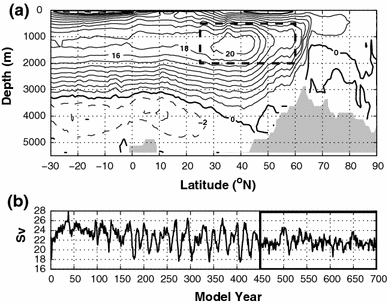 CCSM3 AMOC
Differing regimes
“Such dependence of AMOC variability on these parameterizations has important implications for both AMOC variability characteristics and search for a robust mechanism as they may depend on parameter choices and implementation details of these schemes in various ocean general circulation models.”
Danabasoglu et al., 2012
Perspectives …

(1) “Jungclaus et al (2006) analyze a 500-yr control integration with the ECHAM5-Max Planck Institute Ocean Model (MPI-OM) and find pronounced multidecadal fluctuations in the Atlantic MOC and associated heat transport with a period of 70-80 yr. From a different simulation with the same model (Sterl et al. 2008) it appears that the dominant variability in the AMO Index is in the 20-40 yr band. Variability on the longer time scale (50-80 yr) also exists but is not significant at the 95% level (van Oldenborgh et al 2009).”
	- State dependence of variability, and presumably of mechanisms; see also Kwon and Frankignoul, 2012.


(2) Look to analogy with ENSO …

- far better observed phenomenon 
- 30+ years of work on theory and modeling

 … and yet while state of the art GCMs generally have some sort of ENSO, they vary greatly in time scale, spatial structure and details of mechanisms.

… further, there can be substantial centennial-scale modulation of simulated ENSO, similar to what we see with AMOC variability (Wittenberg, 2009)

 With AMOC variability the observational basis is much smaller, and the challenges are formidable.
External factors: Response of AMOC to North Atlantic Oscillation
Extended positive phase of the NAO can lead to strengthened AMOC
Delworth and Dixon, 2000
External factors: Response of AMOC to Southern Hemisphere Wind Changes
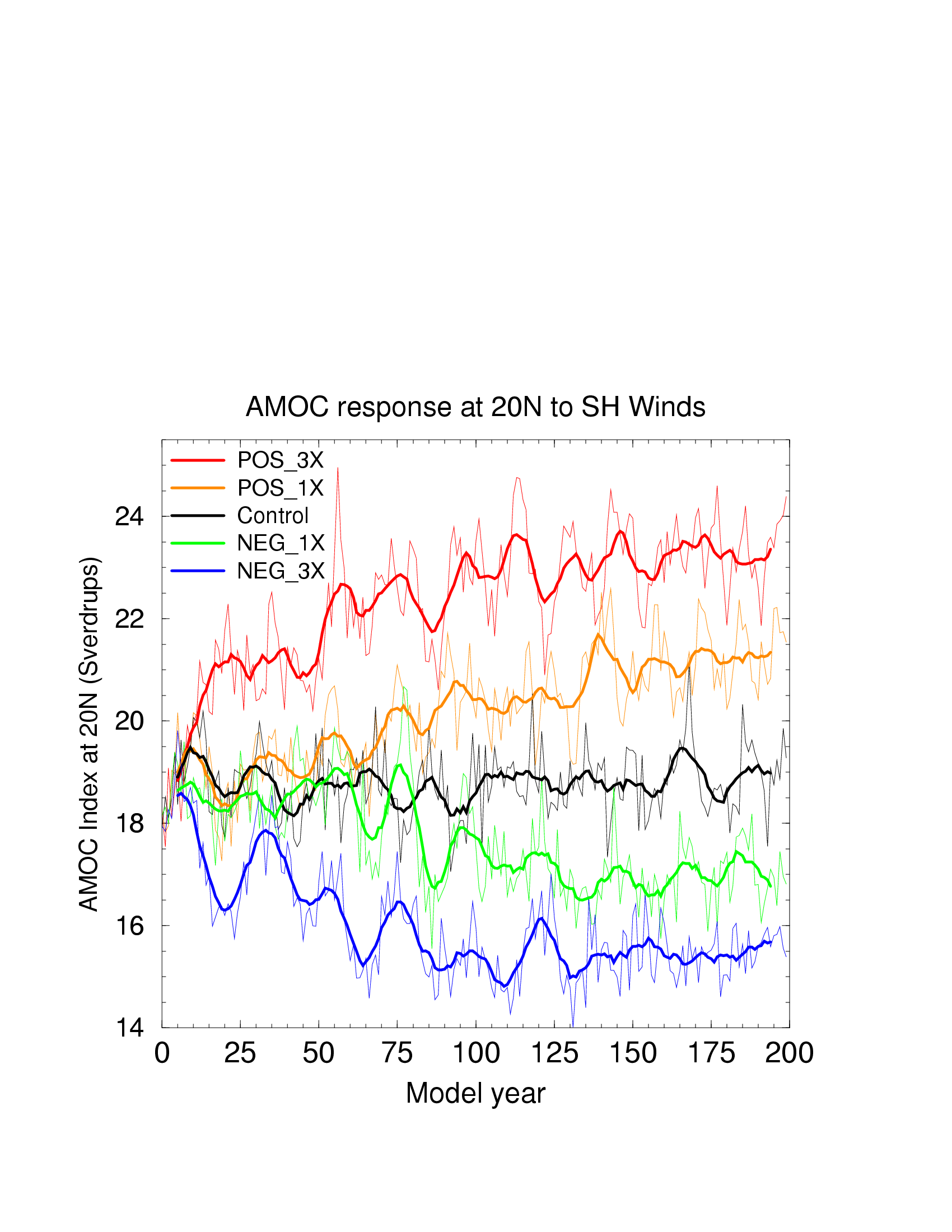 Delworth and Zeng, 2008
Enhanced Southern Hemisphere winds can lead to strengthened AMOC – but there may be a dependence of this effect on eddy representation in models.

When eddies are included explicitly the response is considerably weaker.  
(Farneti and Delworth, 2010; Farneti et al., 2010)
Strengthened AMOC 70 years after strengthened Southern Annular Mode (SAM)
Marini et al, 2011
AMOC changes at 20N in response to artificially strengthening or weakening SH westerly winds
External factors: Response of AMOC to Southern Hemisphere Wind Changes
Altered Southern Hemisphere winds can influence salt and heat transport into the South Atlantic via Aghulas
Lee et al., 2011
… but some other simulations (Yeager et al presentation at 2012 AMOC meeting) presentation from Yeager showed little impact of  SAM forcing
External factors: Response of AMOC to changing aerosols
Increased volcanic activity “spins up” the AMOC
For both cases, aerosols weaken upper ocean stratification at high latitudes (colder, saltier in upper ocean) through impacts on surface heat and water fluxes; this leads to stronger AMOC.
Response to Tambora
Response to Pinatubo
Anthropogenic aerosols have similar impact
Stenchikov et al., 2008
Delworth and Dixon, 2006
External factors: Response of AMOC to changing aerosols
Increased volcanic activity “spins up” the AMOC
Mignot et al, 2011, further explore these issues with a simulation of the last millenium.

“This study thus stresses the diversity of AMOC responses to volcanic eruptions in climate models and tentatively points to an important role of the seasonality of the eruptions.”

See also Zhong et al., 2010.
Response to Tambora
Response to Pinatubo
Aerosols can also come from natural sources – potential interaction of Saharan dust and Atlantic temperatures on multidecadal scales
Evan et al., 2008; 2011; Wang et al., 2012;
SOLAR

AMOC variability can also be induced by solar variations (Park and Latif, 2011).
Stenchikov et al., 2008
Summary
1. Evidence for multiple time scales in the Atlantic, possibly related to AMOC
(20-30 yr, 50-100 yr, multicentennial)

2. Key goal is to assess what role AMOC plays in generating the observed SST variations

3. Evidence that different timescales may be associated with different sets of physical processes
	
	A. No distinct timescale (eg, last 250 years of CCSM3)
	
	B. Distinctive timescale

	a. internal damped ocean mode within North Atlantic (20-30 yrs, sometimes much longer); different types of propagating or advecting signals
	b. coupled air-sea mode within North Atlantic (20-30 yrs, or much longer)
	c. interaction with Arctic (40-80 yrs)
	d. coupled air-sea mode with connections to Tropics (~100 yrs)
	f. Driven from Southern Hemisphere/Aghulas (multidecadal)
	e. Pan-Atlantic mode with connections to Southern Ocean (multicentennial)

4. External radiative driving may also play a role (aerosols, solar, ozone through SH winds)
How can we make progress?
We have different proposed mechanisms – which (if any) occur in Nature?

Some possible pathways to improve understanding:

1. Continued hierarchy of models is crucial.

2. Confronting models with available observations is paramount (both instrumental and paleo data).

3. Improve models so that dependence on uncertain parameterizations is reduced. High resolution is one key component in a hierarchy of models - ocean eddy resolving coupled models are now at hand. Nature of air-sea coupling may be different at very high resolution! Will there be some convergence of mechanisms as models improve?

4. Similar mechanisms in multiple models might imply robustness – but care must be taken due to underlying similarities in model formulations. 

5. Can we use the proposed mechanism(s) to predict some previously unknown  relationship that can be examined in other models, as well as in instrumental or paleo observations? 

6. Analyses can form hypotheses, and then suggest additional model experimentation to test hypotheses. Multi-model testing of such hypotheses is preferable.
How can we make progress?
We have different proposed mechanisms – which (if any) occur in Nature?

Some possible pathways to improve understanding:

1. Continued hierarchy of models is crucial.

2. Confronting models with available observations is paramount (both instrumental and paleo data).

3. Improve models so that dependence on uncertain parameterizations is reduced. High resolution is one key component in a hierarchy of models - ocean eddy resolving coupled models are now at hand. Nature of air-sea coupling may be different at very high resolution! Will there be some convergence of mechanisms as models improve?

4. Similar mechanisms in multiple models might imply robustness – but care must be taken due to underlying similarities in model formulations. 

5. Can we use the proposed mechanism(s) to predict some previously unknown  relationship that can be examined in other models, as well as in instrumental or paleo observations? 

6. Analyses can form hypotheses, and then suggest additional model experimentation to test hypotheses. Multi-model testing of such hypotheses is preferable.